3in1 Next Gen Web Application
Defense Logistics Agency
Presented by 3in1 PMO
[Speaker Notes: D Guidance 26-Jun: Would like to see a refresh of this title slide. Should be able to see representation of all services and civilians (i.e. humanitarian effort). Director would like for us to bring him a few recommendations of possible design refreshes.]
About 3in1
The 3in1 Tool automates three key processes; Field Ordering, Receiving, and Payment, in one solution normally accomplished with the Standard Form 44. The 3in1 Tool will record and transmit cash and carry type purchases to the 3in1 database for reconciliation and review
(Before) 3in1 Toolkit:
Consisted of 2 main components 
Device Kit, Desktop Application
Software
Application built in Droid (v2.1)
Connectivity available multiple ways
GSM, WiFi, Ethernet
(Now) 3in1 Next Gen:
Simplified Web Application
Device Agnostic
Laptop, Tablet, Mobile/Phone
Platform Agnostic
iOS, Android, Windows
Eliminated need for CON by utilizing existing unit GFE
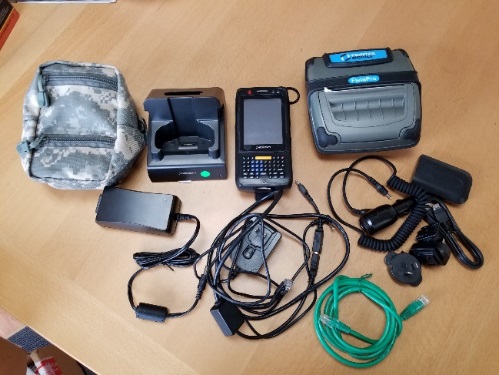 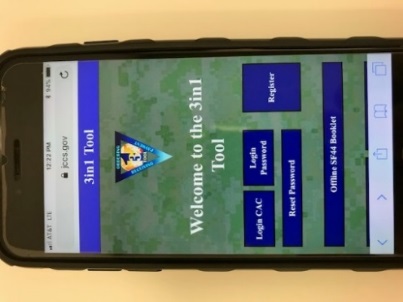 2
Benefits of 3in1 NG
Code built in HTML 5
Platform Agnostic
iOS, Android, Windows, etc.
Device Agnostic
Laptop, Tablet, Mobile/Phone, etc.
Visibility in Purchasing Power
All orders placed by users are retained at DISA Ogden
Ability to run Purchase Log reports anywhere 
Provides better purchasing power and answer data calls
Patches/Updates easy to administer
Updates are instantaneous (no more OTA updates)
All users on same build of software in the field
Logistical shipping and Accountability of hardware omitted
Offline capability for users not wanting to emit a signal
Reduced Pre set-up needed prior to utilization
More self-intuitive/simplified for users
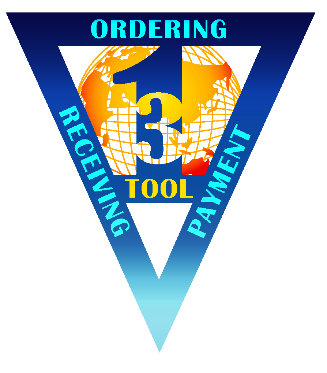 3
Menu
4
Accessing 3in1
Access 3in1 at https://www.jccs.gov/3in1ng/
Training Environment Available https://www.jcxs.etcx.dla.mil/3in1ng/
5
Registration
Users can register with CAC or without a CAC using Username/Password
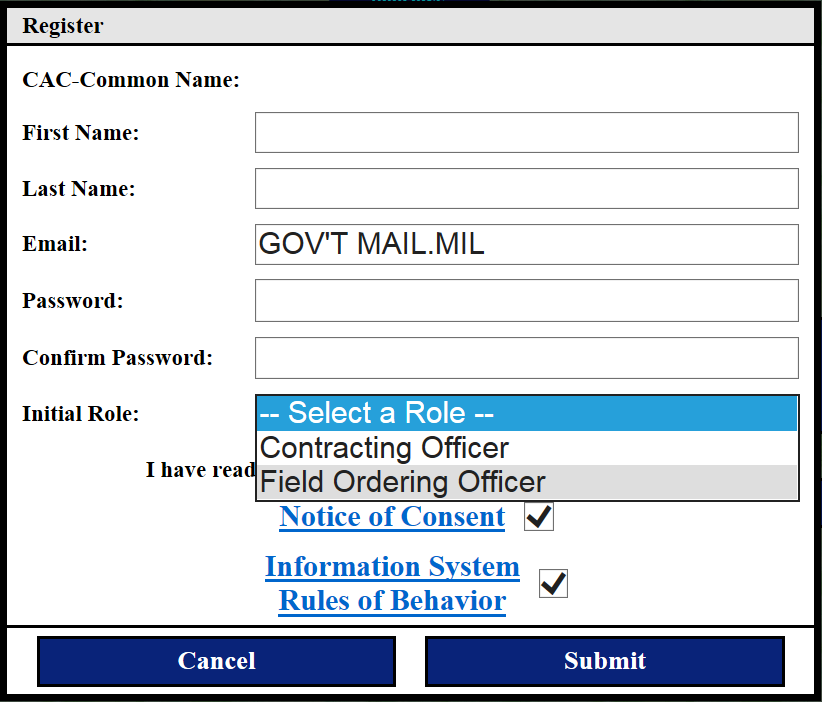 After a user registers a new account, an email will be sent to the user once the account is approved.
Fill in all of the registration fields; all are required to register an account
6
FOO Dashboard
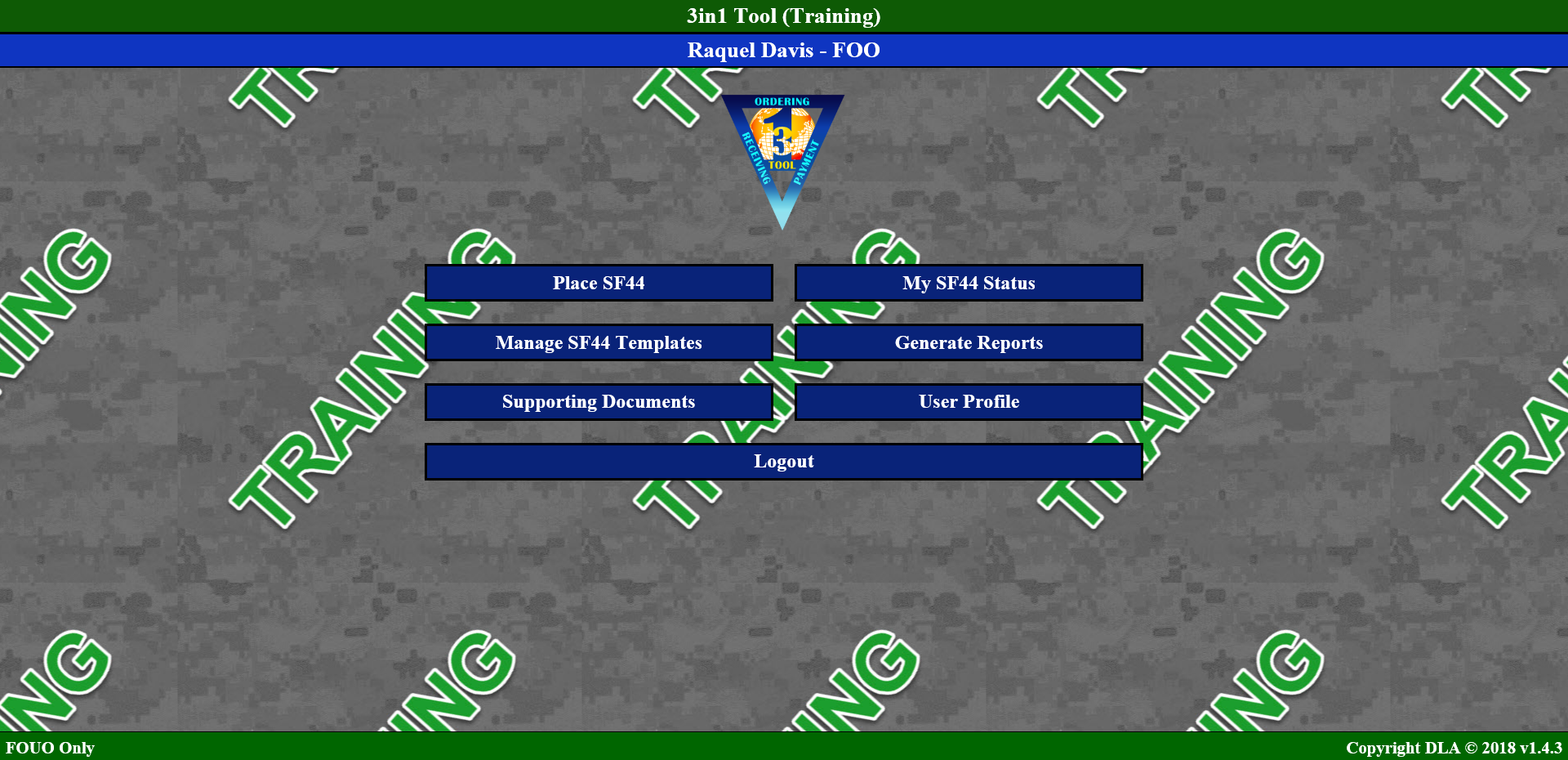 Check the status of submitted orders
Place a new SF44 order
View, Create, and Edit SF44 Templates for east entry
View/Generate Reports
Upload/View Documents
View user level and DODAAC associations
FOOs are limited to being able to place new SF44 orders and check the status of their submitted SF44s
7
Place SF44 from Blank Form
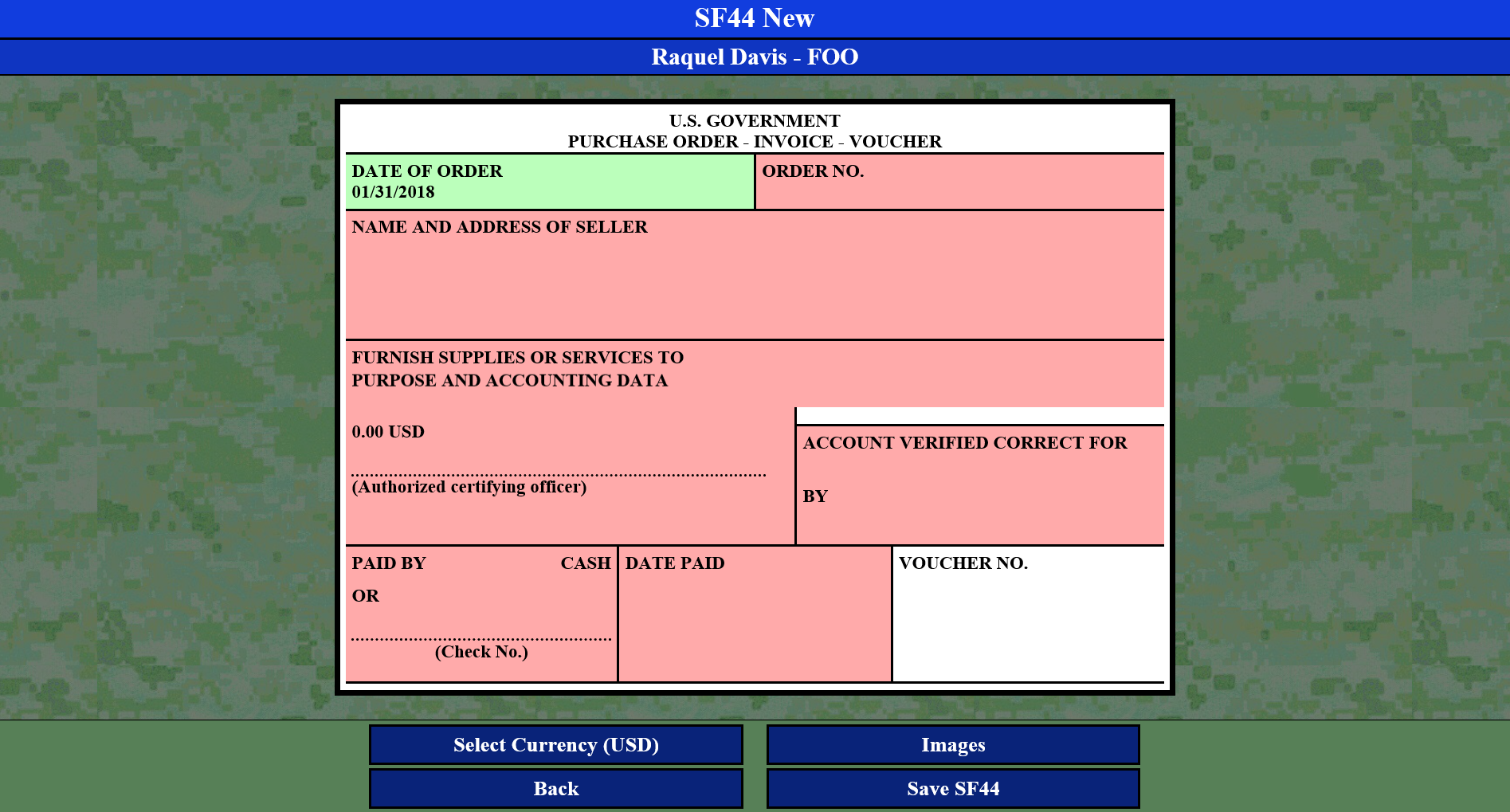 The 3in1 electronic form replicates the paper SF44
Able to change currency. The exchange will automatically calculate
Users are able to upload images to the order (receipts, pictures of supplies purchased, etc)
8
Place SF44 From Blank Form
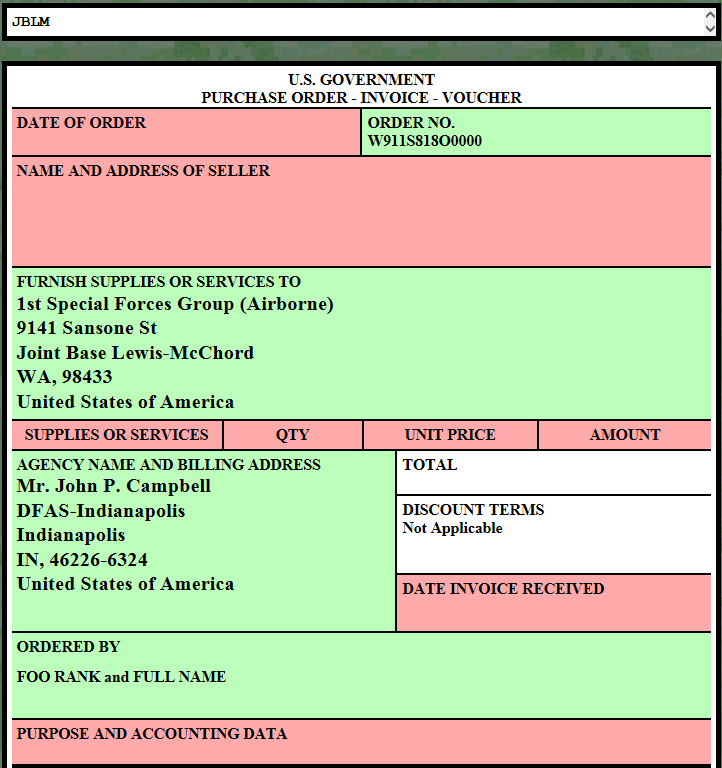 As the sections are filled, the sections will turn from red to green
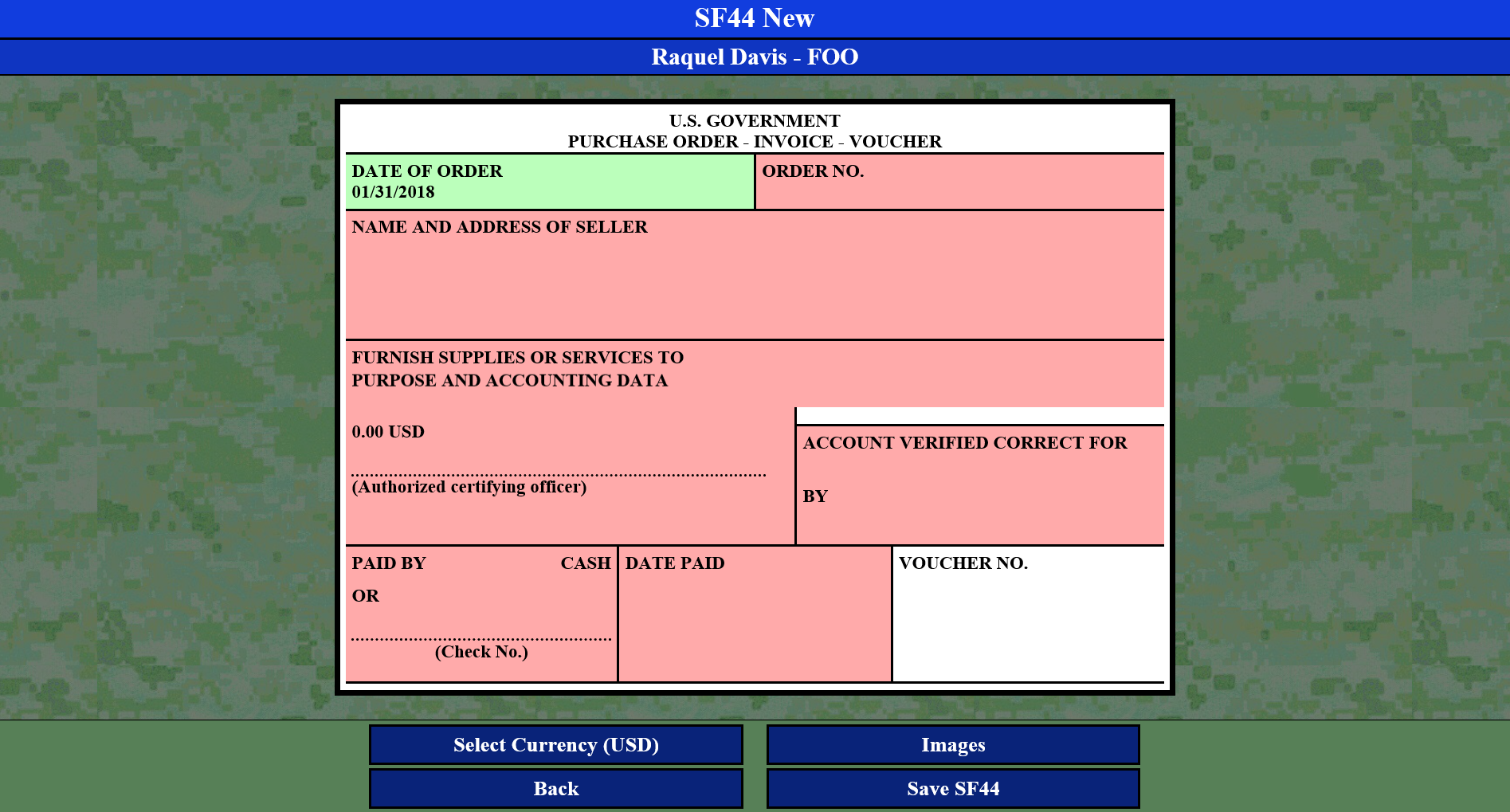 9
Adding Images & Saving SF44s
By selecting Images at the bottom of the SF44 the website will allow for users to attach a picture of the receipts. FOOs will be prompted to save as a draft before adding a photo.
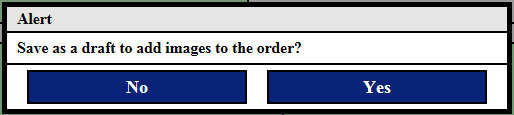 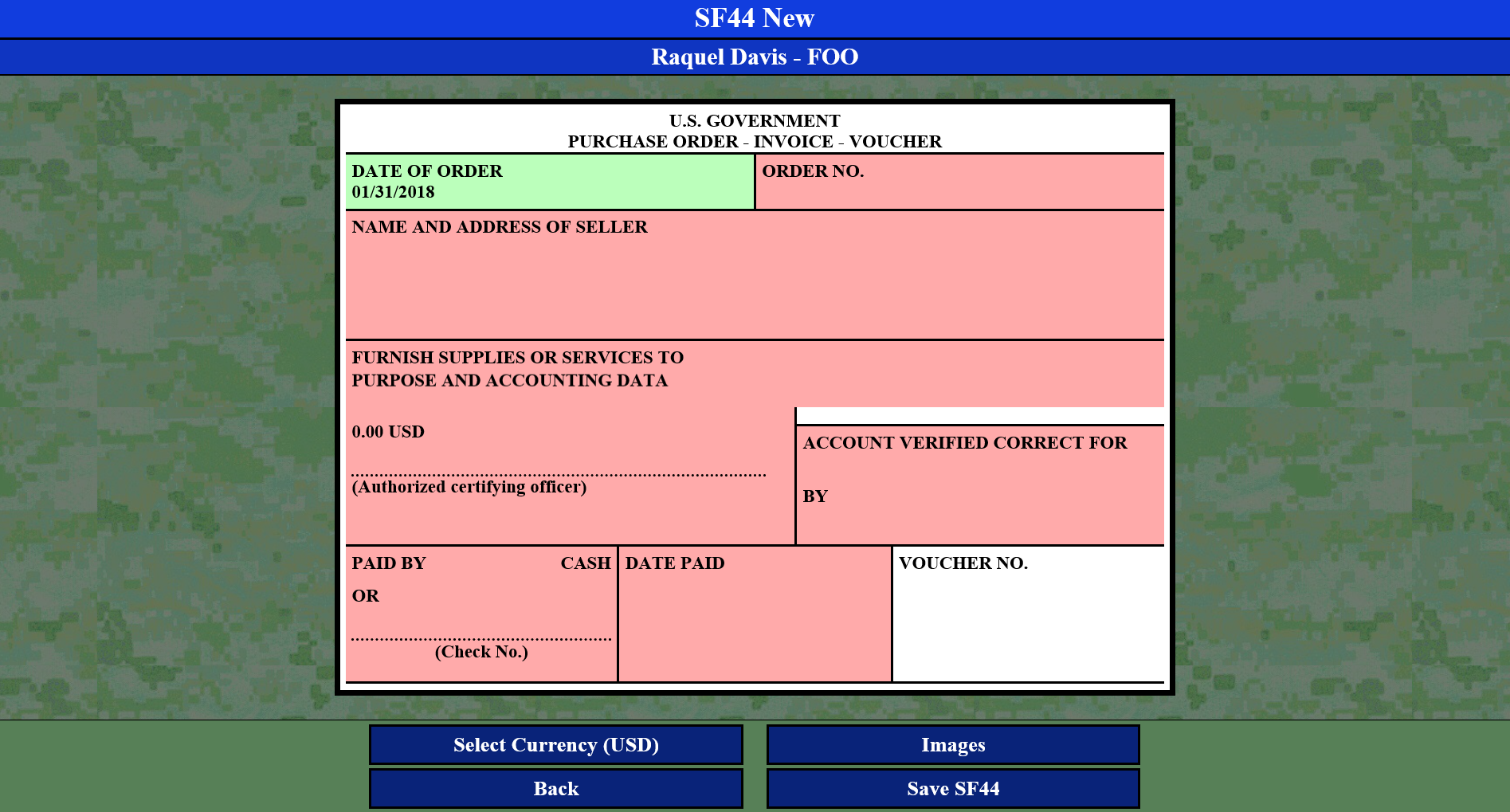 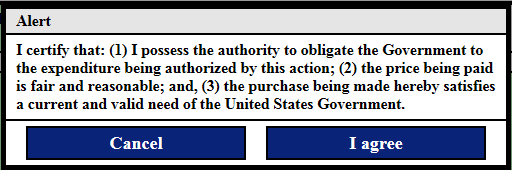 By selecting Save SF44 the FOO will be promoted with the following statement. Once they have agreed it will then transmit to the appropriate KO.
10
Checking SF44 Status
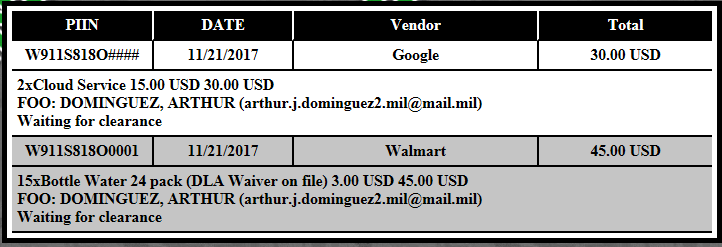 My SF44s Status will allow the FOOs to check the status of their submitted forms. *In theory they wouldn’t need to submit once every 30 days but instead they can submit as often as they are able to connect to the internet. (This doesn’t prevent them for the mandatory monthly reconciliation but allows for the system to be an ongoing process.)
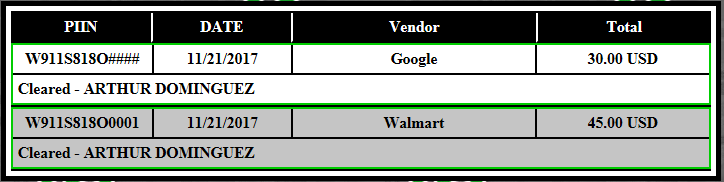 11
Generate Reports
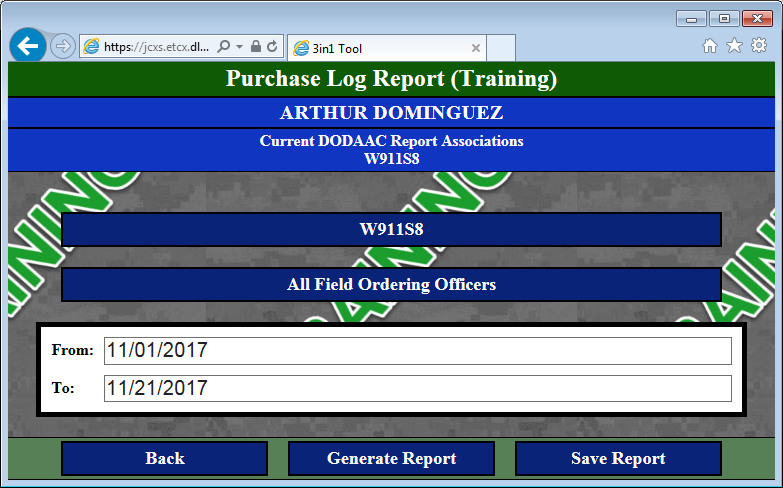 KO may make Selection of Data being Pulled
Able to Select Data Range for Customizable Reports
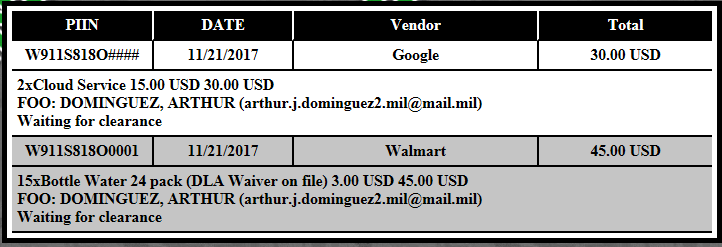 Display of Generated Report
12
Generate Reports
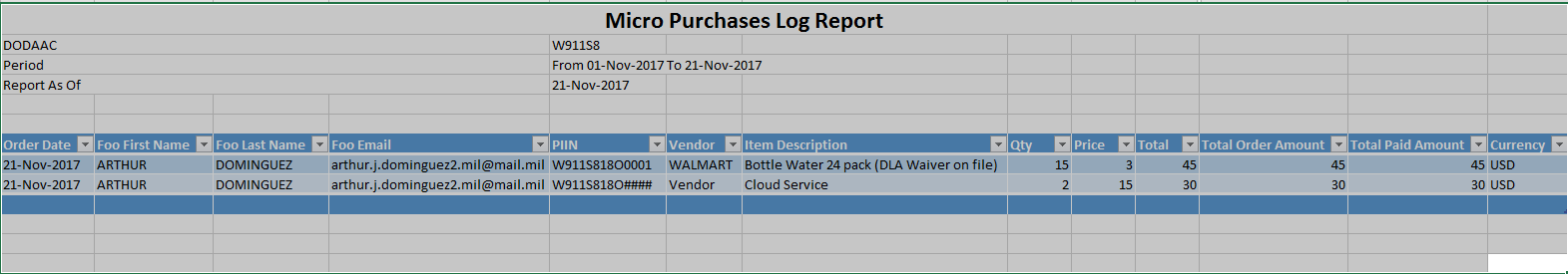 By selecting Save Report the system will prompt user to open/save an Excel document that can be customized by DODAAC.
13
Supporting Documents
3in1 NG serves as a centralized data repository for documents such as Mission Essential Letters, Appointment Letters, and other critical purchase order documents
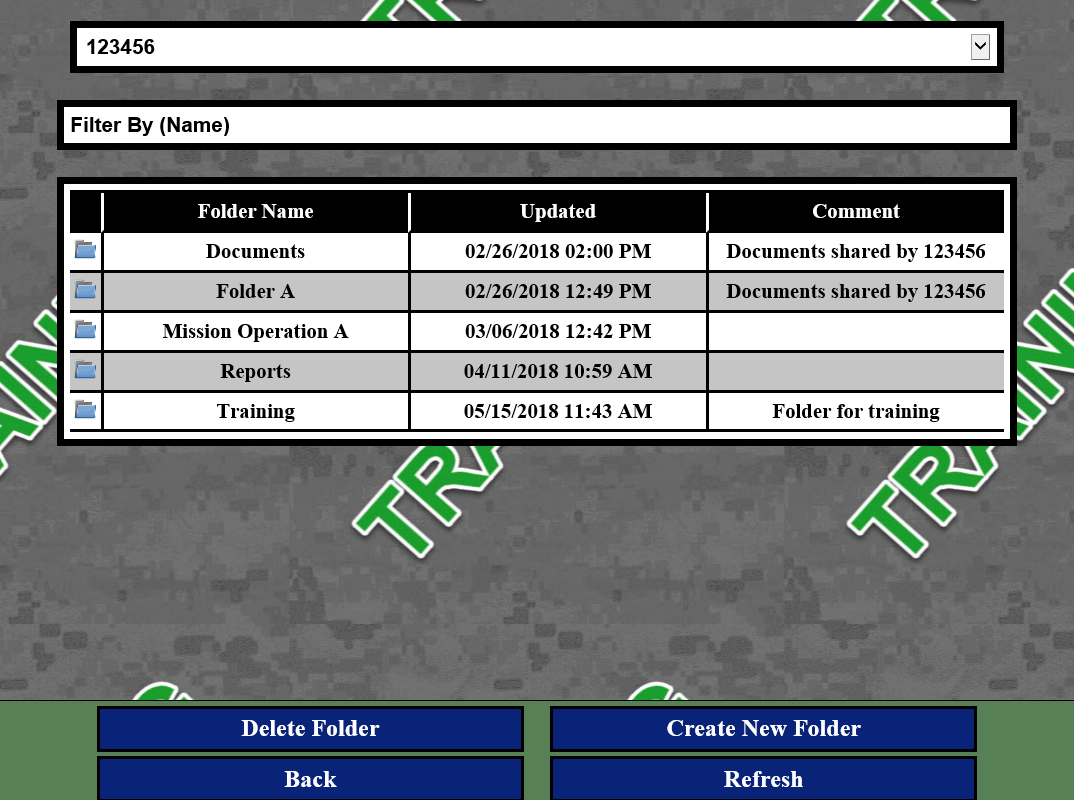 Select the DODAAC
The option to filter/search documents  by name
Folders Display
Delete and Create Folders
14
Supporting Documents
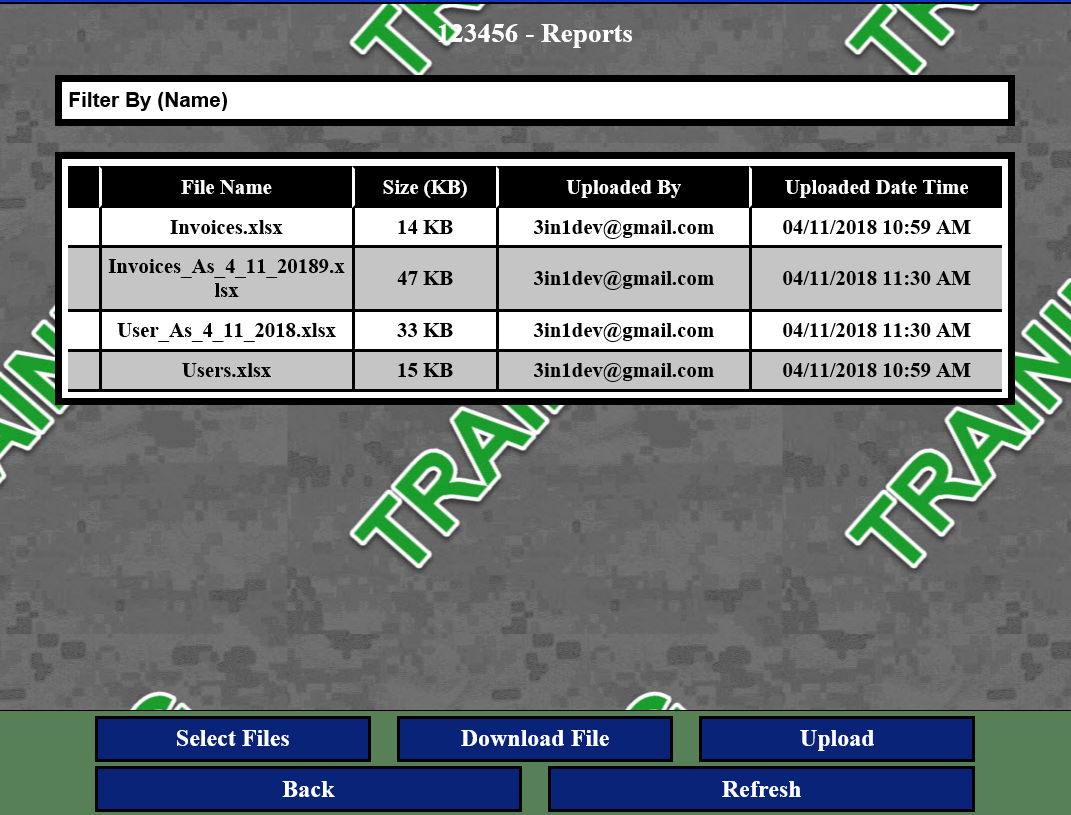 Filter/Search documents by name
Documents uploaded to the selected folder
Select Files to delete documents
Upload new documents to the folder
15
KO Dashboard
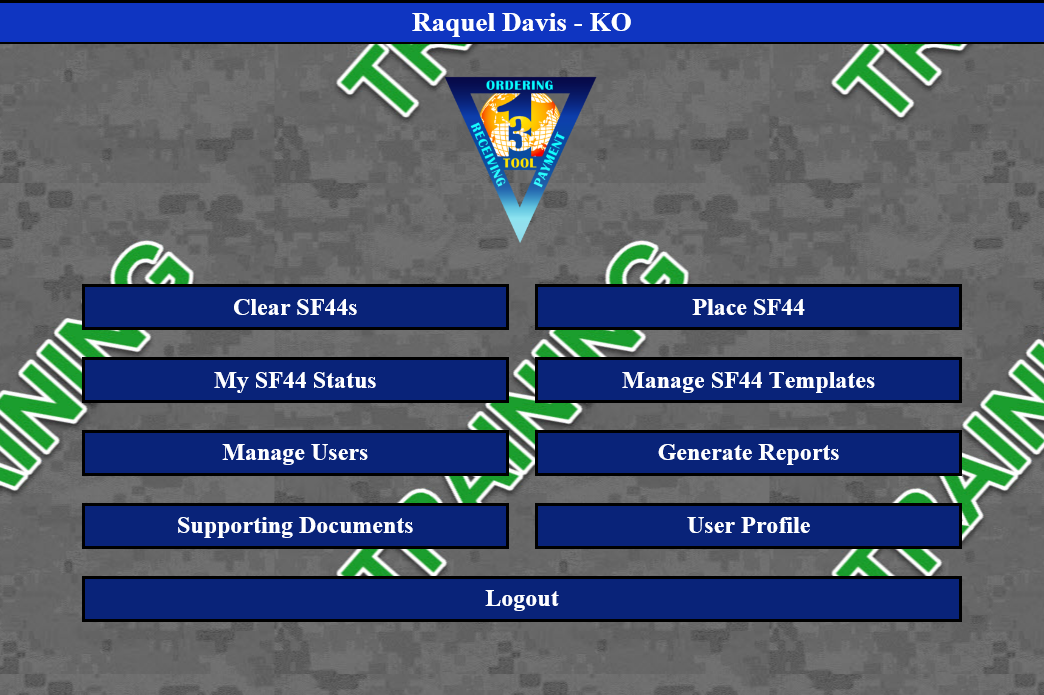 Place a New SF44 order
Clear Pending Orders
View, Create, and Edit SF44 Templates for east entry
Check the Status of Orders
Manage Users’ DODAAC associations
Generate Purchase Log Reports of Uploaded Orders
View/Upload Documents
View User Level and DODAAC Associations
16
Clear SF44s
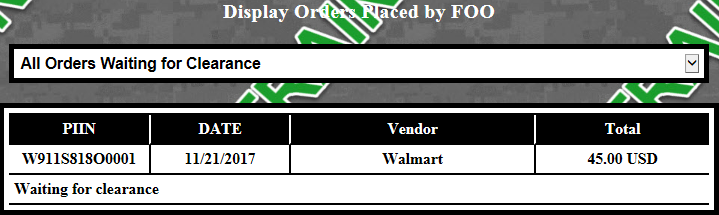 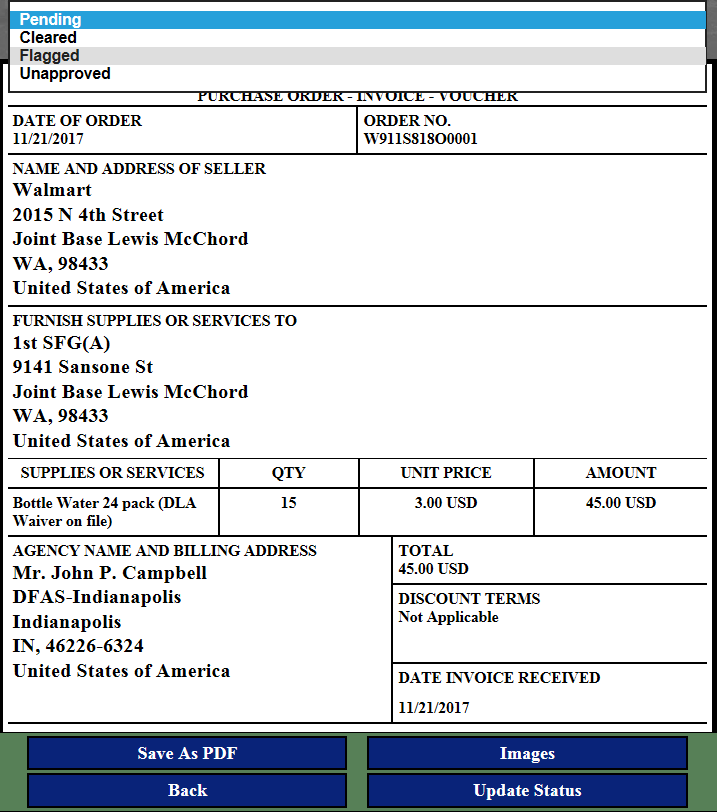 Default status is Pending.
Review SF44 and Images.
If errors or missing images flag and provide comments.
If unapproved (UAC) provide comments. 
Flagging or Unapproved will return the a SF44 to the FOO to correct and resubmit. 
If cleared update status and the order will be processed.
17
Manage Users
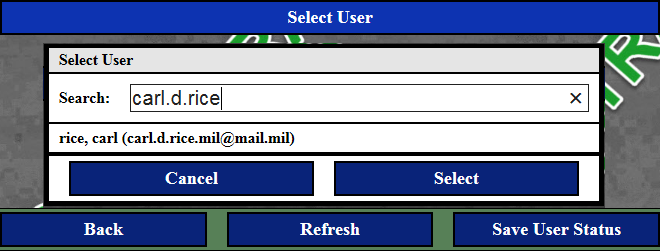 KOs can search for any user who has a 3in1 account. Partial searches will retrieve users
KOs can mark users active/inactive to their DODAAC as an Admin, KO. Or FOO
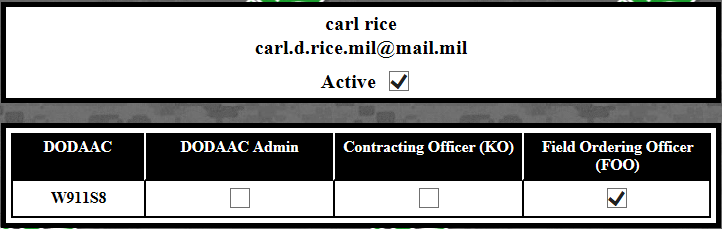 18
3in1 on a Mobile Device
3in1 is designed to support the warfighter in Theater. The application is accessible on Airplane Mode when no service is available, or when transmitting a signal is not an option.
Initial Log-in must be done while connected to the internet in order to cache the page
If using a “personal device” rather than a GFE, DoD Certificates must be downloaded and installed to the device. Follow instructions from the 3in1 site to install certs on the device
After initial log-in while connected to the internet, the site is available to use with or without connectivity
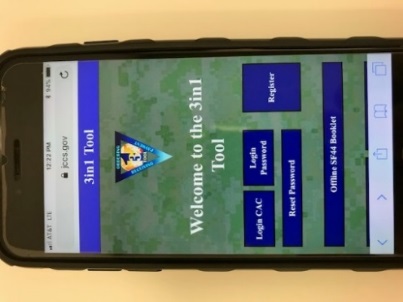 19
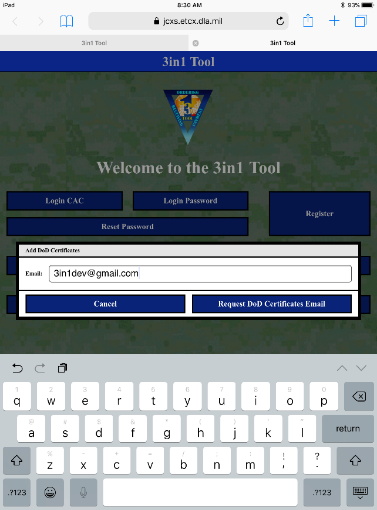 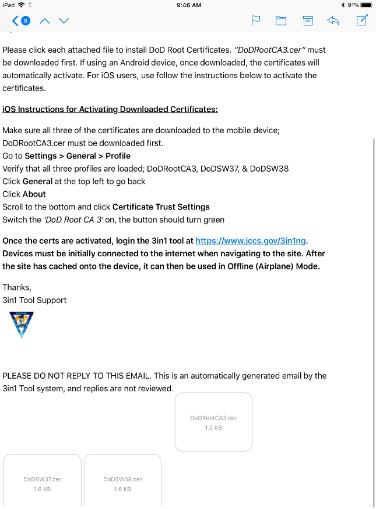 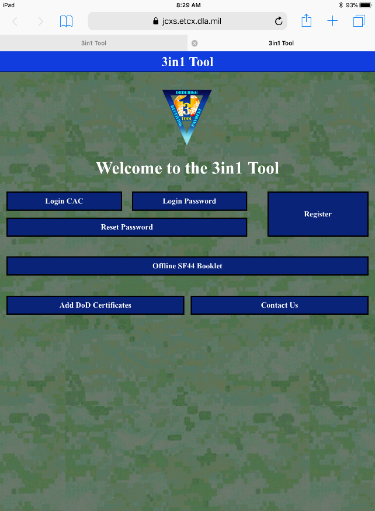 Adding Certificates to Device
Step 3: Use the email sent to the address and click each attachment (3) to install them to the device
Step 1: Log onto 3in1 website and select “Add DoD Certificates” to have the certs emailed to your device
Step 2: Enter your email, Select “Request DoD Certificates Email
20
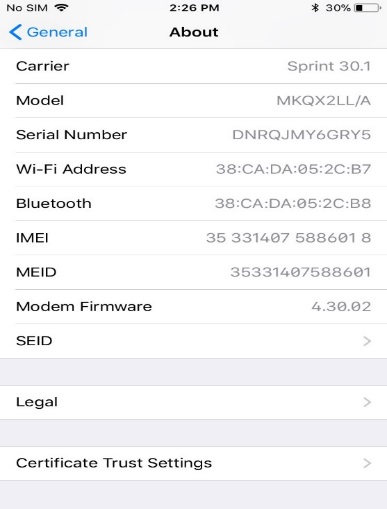 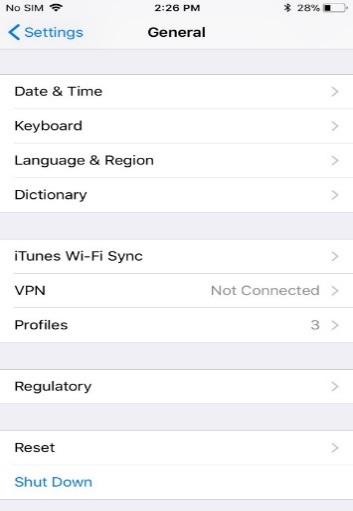 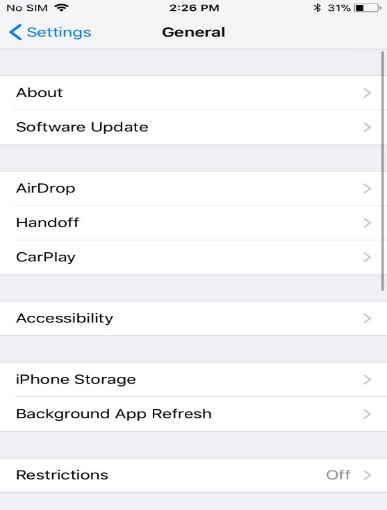 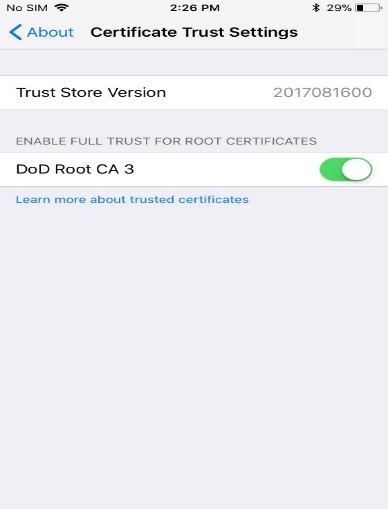 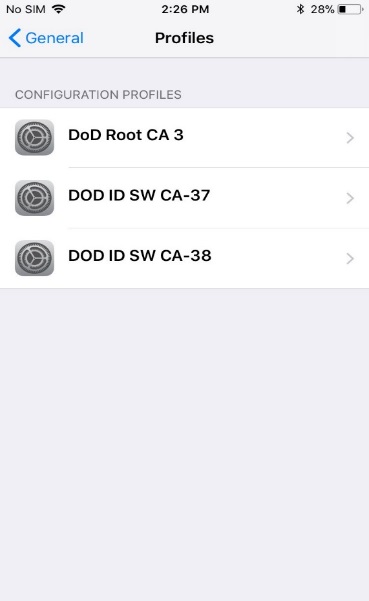 Adding Certificates to iOS Device
Step 1: Once installed, go to the “Settings” app, under General, Click “Profiles”. Ensure all 3 certs are displayed, go back to the Settings page by clicking “General” at the top left
Step 2: Click “About”, then “Certificate Trust Settings” and enable to DoD Root CA 3 cert. Select “Continue” on the Root Certificate pop-up
21
Adding Certificates to Android Device
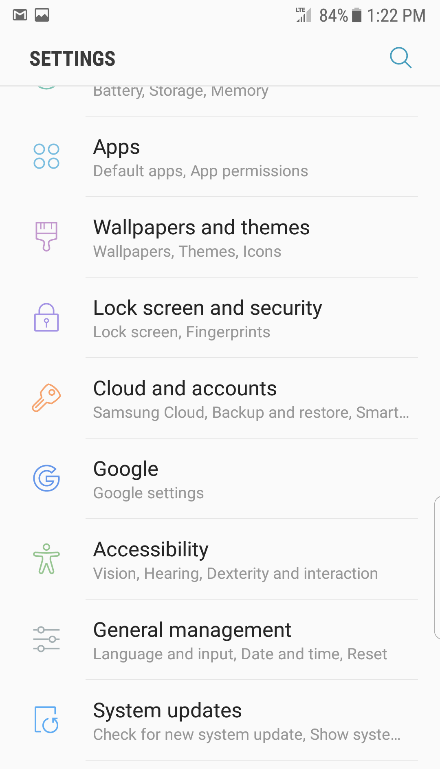 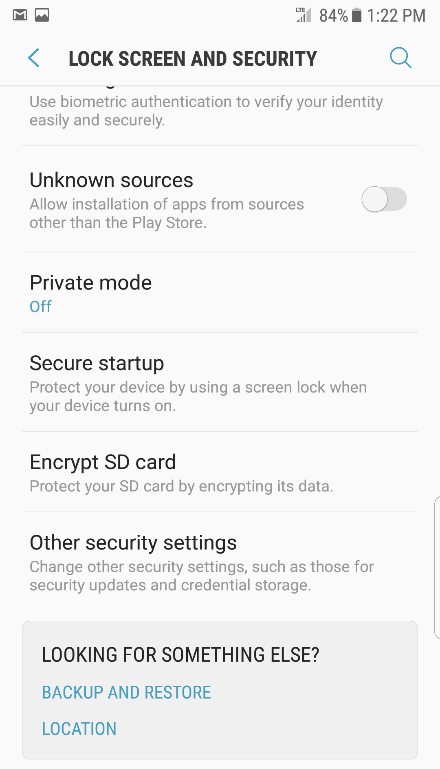 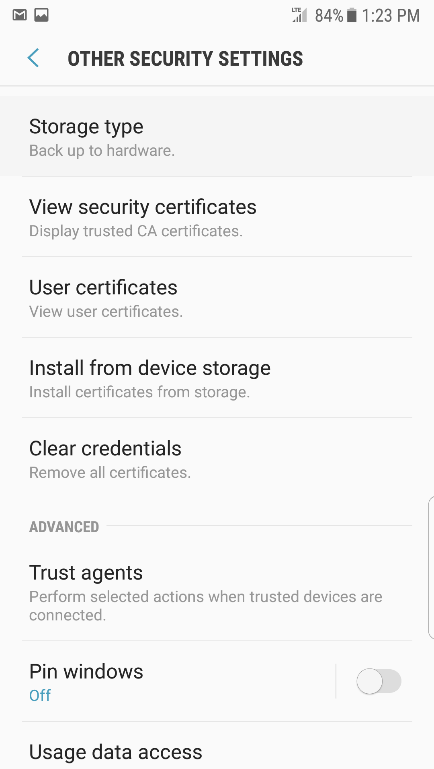 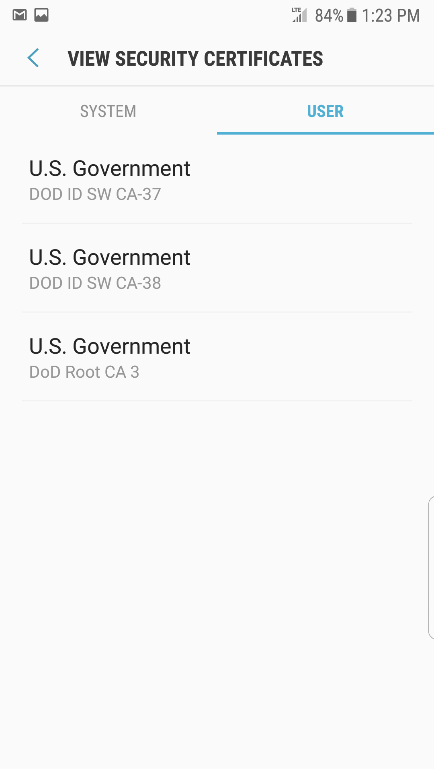 Step 1: From the Settings menu, click on “Lock Screen and Security”
Step 2: Click “Other Security and Settings”
Step 3: Click “View Security Certificates”
Step 4: Click on the “User” tab to confirm that the 3 DoD Certificates (DoD Root CA3, DoD ID SW CA-38, and DoD ID SW CA-37) appear
22
Questions?
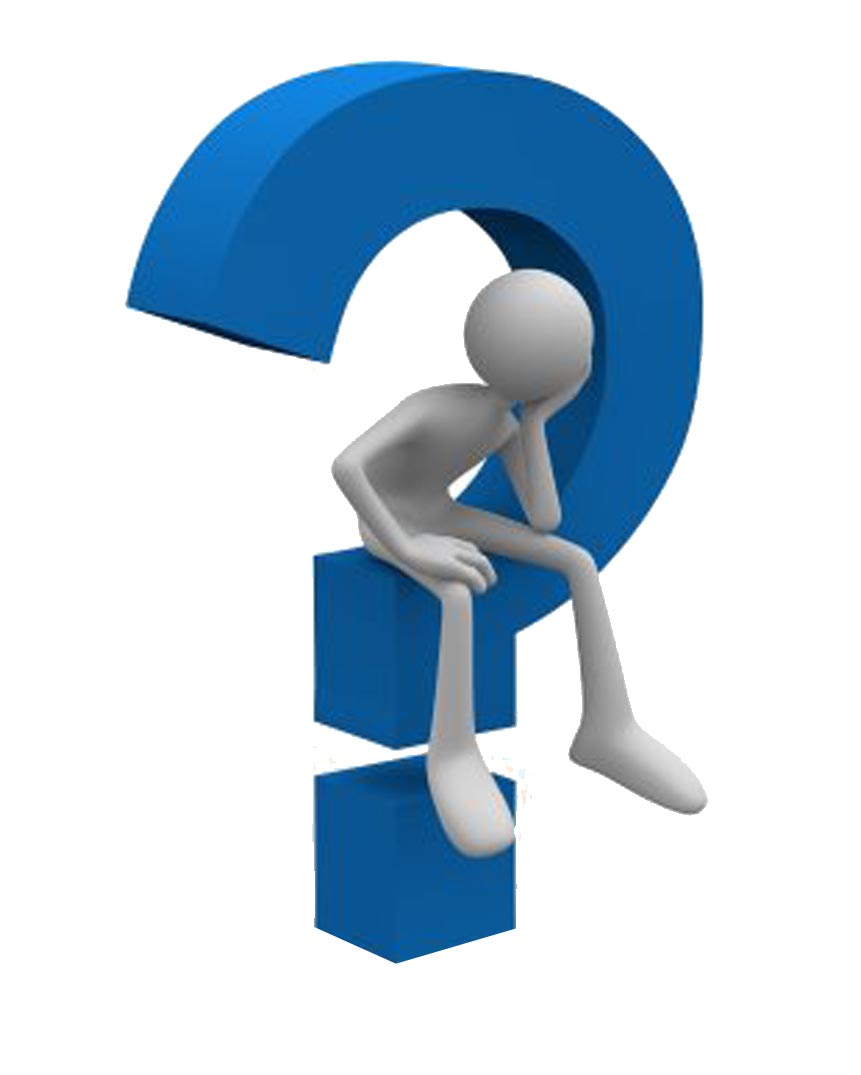 23